Sample 1 Worship/Liturgical Engagement(Religious Education)
Worship EngagementWildly  Important Goal 2
We will develop  and  implement  effective  youth  and  adult  Worship Engagement Programs (“WE Programs”) that  within 36 months will  achieve the following “WE Programs Targets”: 
(a) increase parishioner active worship engagement in church services by at least 25% per year; 
(b) at least 50% of all parishioners will participate in an age-appropriate “Prayer Life Program” and achieve at least a 20% improvement in their prayer life; and
(c) at least 15 former parishioners each year will actively re-engage as full worshipping stewards as a result of our “In-Reach Program.”
Worship EngagementLag Measures WIG  2
LAG 1:  Research the most effective 	youth and adult active worship 	engagement, personal prayer life 	and former parishioner re-	engagement programs (“WE 	Programs”) within 3  months
LAG 2: Develop the most effective 	 	WE Programs  for  Holy Trinity 	adults and youth within 4 	months
LAG 3: Identify/create delivery 	modalities and recruit and train the  	WE Programs “Educators” 	within 3 months 
LAG 4: Deliver the WE  Programs 	within 24 months
LAG 5:  Compile and assess the 	results of the WE Programs  	and make necessary 	improvements within 2 months
Worship Engagement WIG 2:
We will develop  and  implement  effective  youth  and  adult  Worship Engagement Programs (“WE Programs”) that  within 36 months will  achieve the following “WE Programs Targets”: 
(a) increase parishioner active worship engagement in church services by at least 25% per year; 
(b) at least 50% of all parishioners will participate in an age-appropriate “Prayer Life Program” and achieve at least a 20% improvement in their prayer life; and
(c) at least 20 former parishioners each year will actively re-engage as full worshipping stewards as a result of our “In-Reach Program.”
Worship EngagementLead Measures WIG 2
LEAD 1:  
A: recruit team
B: define terms and how WE Programs success will be 	determined, and research and identify metrics to 	determine effectiveness and success for both adults and 	youth
C: Identify 3 or more effective programs for each of worship 	engagement, prayer life, and former parishioner re-	engagement programs to consider
LEAD 2: 
A: evaluate all researched WE Programs and existing Holy Trinity 	programs for effectiveness against Lead 1B definitions and  	standards and baseline current Holy Trinity effectiveness
B: modify and/or develop new WE Programs for utilization at 	Holy  Trinity
C: finalize WE Programs to maximize effectiveness against agreed 	upon metrics
LEAD 3:  
A: identify WE Programs delivery modalities, technologies and 	“Educators” to deliver WE Programs
B: develop WE Educator training program, delivery 	modalities, and interim effectiveness assessment 	process
C: recruit and train Educators 
LEAD 4:
A: identify, recruit and educate youth and adult initial 	participants in WE Programs and develop parishioner 	recruitment 	programs to achieve goals
B: assign Educators  to respective WE Programs and tasks
C:  schedule and complete a parish implementation of the WE 	Programs
LEAD 5:  
A: obtain qualitative and quantitative data from WE 	Programs  effectiveness 	
B: analyze all data and finalize and deliver WE 	Programs assessment and make all necessary 	improvements
LAG 1:  Research the most effective youth and adult active worship engagement, personal prayer life and former parishioner re-engagement programs (“WE Programs”) within 3  months
LAG 2: Develop the most effective WE Programs  for  Holy Trinity adults and youth within 4 months
LAG 3: Identify/create delivery modalities and recruit and train the  WE Programs “Educators” within 3 months 
LAG 4: Deliver the WE  Programs within 24 months
LAG 5:  Compile and assess the results of the WE Programs  and make necessary improvements within 2 months
Worship EngagementWIG 2 Action Plan
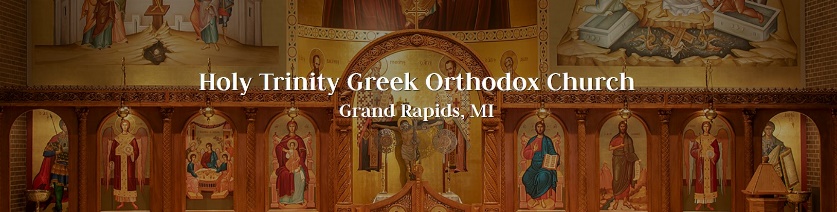 Worship EngagementWIG 2 Action Plan
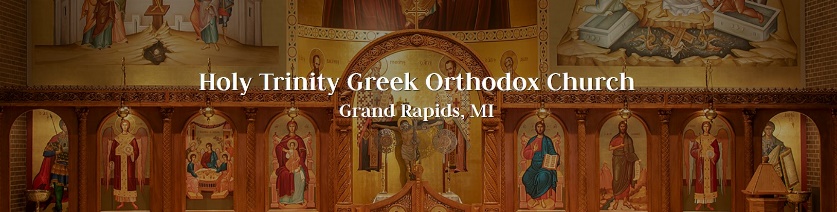 Worship EngagementWIG 2 Action Plan
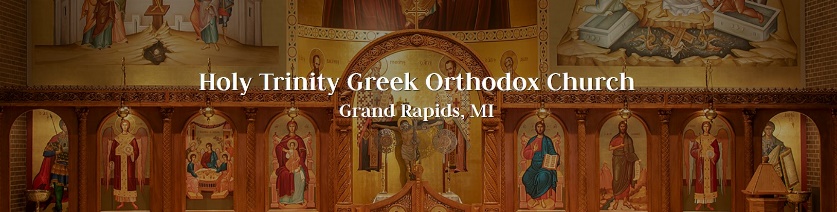 Worship EngagementWIG 2 Action Plan
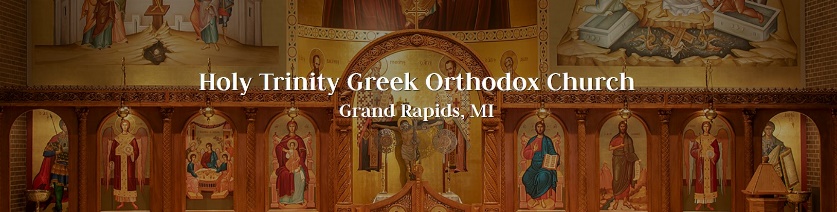 Worship EngagementWIG 2 Compelling  Scoreboard
Sample 2 Worship/Liturgical Engagement(Religious Education)
Adult, Young Adult  & Youth Religious Education & Liturgical EngagementSMART Goal 1
We will research, develop, and implement a best-practices, effective Adult  and  Youth “Religious Education, Prayer Life & Church Services Engagement” that will achieve the following “Education & Engagement Targets” within 24 months:
        (a) Education
at least 25%  of adult parishioners complete a new four-part  series of Orthodoxy Education 6-8-week  programs; 

at least 25%  of young adult parishioners (aged 18-30) 	complete  new Orthodoxy Education programs; 

(iii) at least 90% of youth parishioners complete a revamped 	full academic year Sunday School program starting 	2023 	academic year;
(b) Liturgical Engagement
	(i)at least 50% of all parishioners will participate in an age-	appropriate “Prayer Life Initiative” and achieve at least a 50% 	improvement in their prayer life practice; and 

            (ii) engagement of all parishioners in church services is 	increased by at least 75%.
SMART Goal Lags 1
LAG 1:  Research the most effective Adult, Young Adult & Youth 	Religious Education, Prayer Life & Church Services 	Engagement Programs within 4 months

LAG 2: Develop the most effective “Education & Engagement 	Program”  for adults, young adults, and youth within 4 	months

LAG 3: Identify delivery modalities and 	recruit and train the  	Education & Engagement Program “Educators” within 2 	months

LAG 4: Deliver the Education & Engagement Program to at least 	achieve the outlined Education & Engagement Targets within 	12 months

LAG 5:  Compile and assess the results of the Education & 	Engagement Program  and make  necessary improvements 	within 2 months
SMART Goal Leads 1
LEAD 1:  
A: recruit team
B: research, define and identify metrics to determine effectiveness, baselines, parishioner desires 	and what constitutes measurable improvement success
C: identify at least 3 adult, young adult, and youth religious education, (including prayer life 	enhancement) & church services engagement programs to consider
LEAD 2: 
A: evaluate researched education & engagement programs, and benchmark existing parish 	education & engagement  programs,  for effectiveness against Lead 1B definitions and 	standards
B: modify and/or develop new education & engagement programs for utilization and create parish 	Education & Engagement Program to achieve Education & Engagement Targets
C: finalize parish “Education & Engagement Program” and effectiveness measurement metrics
LEAD 3:  
A: identify delivery modalities, technology, and “Educators”
B: develop Educator training program, delivery modalities, and interim effectiveness assessment 	process
C: recruit and train Educators 
LEAD 4:
A: identify, recruit and educate Parish adults, young adults, and  youth into the Education & 	Engagement	Program B: assign Educators to respective adults, young adults and youth, as 	necessary
B:  schedule and complete a parish implementation of the Education & Engagement Program to 	achieve the Education 	& Engagement Targets
LEAD 5:  
A: obtain qualitative and quantitative data from Education & Engagement Program  effectiveness 
B: analyze all data and finalize and deliver Education & Engagement Program assessment and 	make all necessary improvements to Education & Engagement Program
Adult, Young Adult & Youth Education & EngagementSMART Goal 1 Action Plan
Adult, Young Adult & Youth Education & EngagementSMART Goal 1 Action Plan
Adult, Young Adult & Youth Education & EngagementSMART Goal 1 Action Plan
Adult, Young Adult & Youth Education & Engagement SMART Goal 1 Action Plan
Adult, Young Adult & Youth Education & Engagement  Goal 1 Scoreboard
Sample 3 Worship/Liturgical Engagement(Religious Education)
Adult & Youth Religious Education and Liturgical Engagement Wildly  Important Goal 3
Develop  and  implement  an effective  Religious Education and Liturgical Engagement (“RELE”) Program  for  youth  and  adults  that  will  be  completed  within  20 months by  the following “Education Targets”: 
 25%  or  more of  parish adults; and  
 75%  or  more of  parish youth;
 50%  or  more  of  unaffiliated  Orthodox  or  non-Orthodox  are  fully  welcomed  by  the parish.
Adult & Youth RELE Lag Measures WIG  3
LAG 1:  Research the most effective 	adult and youth Religious 	Education and Liturgical 	Engagement (“RELE Program”) 	within 3  months
LAG 2: Develop the most effective 	 	 RELE Program  for  Holy Trinity 	adults and youth (the “RELE 	Program ”) within  3 months
LAG 3: Identify delivery modalities 	and recruit and train the  	RELE Program “Educators” 	within 3 months 
LAG 4: Deliver the RELE Program to 	the Education Targets within 9 	months
LAG 5:  Compile and assess the 	results of the RELE Program  	and make necessary 	improvements within 2 months
Adult & Youth RELE  WIG 3:
Develop  and  implement  an effective  Religious Education and Liturgical Engagement (“RELE”) Program  for  youth  and  adults  that  will  be  completed  within  20 months  by the following “Education Targets”: 
 25%  or  more of  parish adults; and  
 75%  or  more of  parish youth.
 50%  or  more  of  unaffiliated  Orthodox  or  non-Orthodox  are  fully  welcomed  by  the parish.
Adult & Youth RELE Lead Measures WIG 3
LEAD 1:  
A: recruit team
B: define how RELE success will be determined research 	and identify metrics to determine effectiveness and 	success for both adults and youth
C: Identify 5 or more Religious Education and 5 or more  	Liturgical Engagement Programs to consider
LEAD 2: 
A: evaluate all RELE Programs for effectiveness
B: modify and/or develop RELE Programs for 	utilization at Holy  Trinity
C: finalize “RELE Programs” and effectiveness 	measurement metrics
LEAD 3:  
A: identify RELE delivery modalities technology and 	“Educators”
B: develop RELE Educator training program, delivery 	modalities and interim effectiveness assessment 	process
C: recruit and train Educators 
LEAD 4:
A: identify, recruit and educate the “Education Targets ” of 	of parish adults and youth in the RELE Programs 
B: assign Educators  to respective adults and youth
C:  schedule and complete a parish implementation of 	the 	RELE Programs to all Education Targets  of adults and youth
LEAD 5:  
A: obtain qualitative and quantitative data from RELE 	Programs  effectiveness 	
B: analyze all data and finalize and deliver RELE 	Programs assessment and make all necessary 	improvements
LAG 1:  Research the most 	effective youth and adult 	Religious Education and 	Liturgical Engagement 	(“RELE Program”) 	within 3  	months
LAG 2: Develop the most 	effective RELE Program  for  	Holy Trinity youth and 	adults (the “RELE Program”) 	within  3 months
LAG 3: Identify delivery 	modalities and recruit and 	train the RELE Program 	“Educators” within 3 months 
LAG 4: Deliver the RELE 	Program to the Education 	Targets or  more of adult 	stewards and youth within 9  	months
LAG 5:  Compile and assess the 	results of the RELE Program  	and make necessary 	improvements within 2 	months
Adult & Youth RELE WIG 3 Action Plan
Adult & Youth RELE WIG 3 Action Plan
Adult & Youth RELE WIG 3 Action Plan
Adult & Youth RELE WIG 3 Action Plan
Adult & Youth RELE WIG 3 Compelling  Scoreboard